ICMIAM-2023
December 06-08, 2023, SMB Campus, Federation University, Ballarat, Victoria, Australia
Title
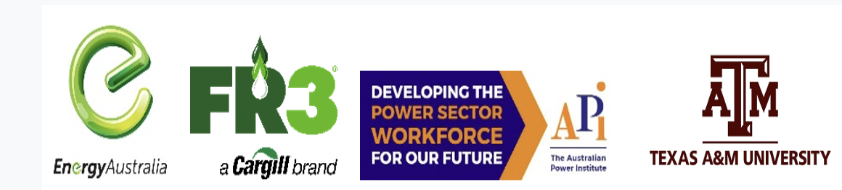 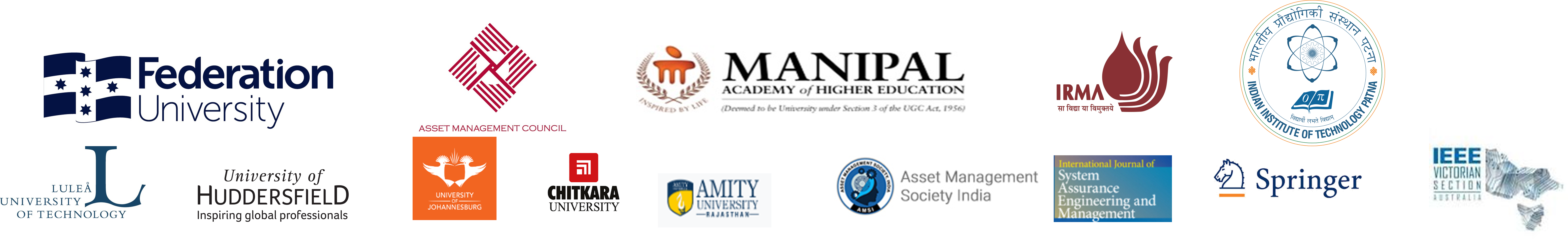 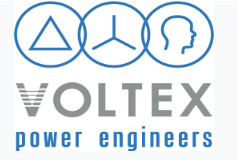 4th  International Conference on Maintenance and Intelligent Asset Management (ICMIAM-2023)
14/11/2023
1